الفصل الثاني 2018/ 2019
فيسبوك Facebook
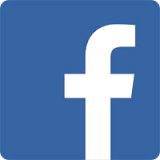 مهارات استخدام شبكات التواصل الاجتماعي0731102
1
ما هو الفيسبوك؟
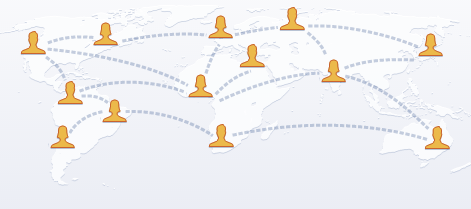 الفيسبوك هو موقع من مواقع شبكات التواصل الاجتماعي التي تجعل من السهل التواصل والتشارك مع العائلة والأصدقاء عبر الإنترنت. 
صمم في الأصل لطلاب الجامعات.
تم إنشاء الفيسبوك في عام 2004 من قبل مارك زوكربيرج عندما كان في جامعة هارفارد.
ظهر بصورة محلية ثم انتشر عالمياً في عام 2006
اليوم، الفيسبوك هو أكبر شبكة اجتماعية في العالم، مع أكثر من 2.2 مليار مستخدم نشط شهرياً حول العالم حسب احصائيات عام 2018.
2
المنشورات Posts
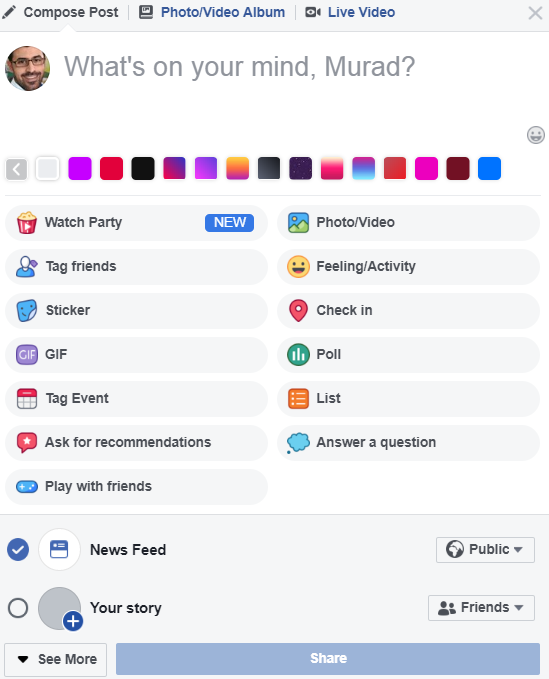 المنشورات posts
المنشورات posts
الاشارة TAG
علامة التصنيف Hashtag (#)
الشعور  Feeling 
الموقع Location 
محدد الجمهور Audience selector
5
محدد الجمهورAudience Selector
تتذكر أداة تحديد الجمهور آخر جمهور قمت بمشاركة منشوراتك معه في آخر مرة قمت فيها بنشر شيء وتستخدم الجمهور نفسه عند المشاركة مرة أخرى إلا إذا قمت بتغييره. على سبيل المثال، إذا اخترت العامة لمنشور، فسوف يكون منشورك التالي أيضًا بالقيمة العامة إلا إذا قمت بتغيير الجمهور عند النشر. تظهر هذه الأداة في أماكن متعددة مثل اختصارات الخصوصية وإعدادات الخصوصية. عند إجراء تغيير على أداة تحديد الجمهور في مكان واحد، يتم تحديث الأداة بهذا التغيير في كل الأماكن التي تظهر بها.
تظهر أيضًا أداة تحديد الجمهور بجوار المحتويات التي سبق لك مشاركتها، وبالتالي يمكنك معرفة الجمهور الذي يمكنه رؤية كل منشور من منشوراتك. بعد مشاركة منشور، يكون لديك خيار تغيير من تشاركه معه. إذا كنت تريد تغيير جمهور منشور ما بعد نشره، فانقر على أداة تحديد الجمهور ثم حدد جمهورًا جديدًا.
تذكر، إذا قمت بالنشر على يوميات شخص آخر، فسوف يتحكم هذا الشخص في الجمهور الذي يمكنه عرض المنشور. بالإضافة إلى ذلك، يستطيع أي شخص تمّت الإشارة إليه في منشور ما رؤية هذا الأخير إلى جانب أصدقائه.
6
محدد الجمهورAudience Selector
خيارات الخصوصية (خيارات المشاركة):
العامة(Public) : هو الخيار الأقل أماناً حيث تتم المشاركة مع جميع الاشخاص المشتركين في فيسبوك او من خارجه أي أن المعلومة مرئية لجميع الاصدقاء وغيرهم من مستخدمي الفيسبوك. 
الأصدقاء(Friends) : هو الخيار الاكثر شيوعاً حيث يتم المشاركة مع الاصدقاء فقط أي أن فقط من تشملهم قائمة اصدقائي يمكنهم رؤية المعلومة. 
الأصدقاء باستثناء (Friends except): هو خيار عدم العرض لبعض الأصدقاء وتستخدم لمشاركة معلومات حساسة أو معلومات غير مرغوب مشاركتها مع جميع الاصدقاء.
أصدقاء محددون (Specific Friends): هو خيار العرض لبعض الأصدقاء فقط وتستخدم لمشاركة معلومات حساسة أو معلومات غير مرغوب مشاركتها مع جميع الاصدقاء. 
تخصيص(Custom) : هو خيار تضمين واستبعاد الأصدقاء والقوائم وتستخدم لمشاركة معلومات حساسة أو معلومات غير مرغوب مشاركتها مع جميع الاصدقاء.
أنا فقط (Only me): يتم المشاركة مع الشخص نفسه وهي طريقة لجعل المعلومة خاصة بصاحب الحساب.
7
اعدادات الخصوصيةPrivacy Settings
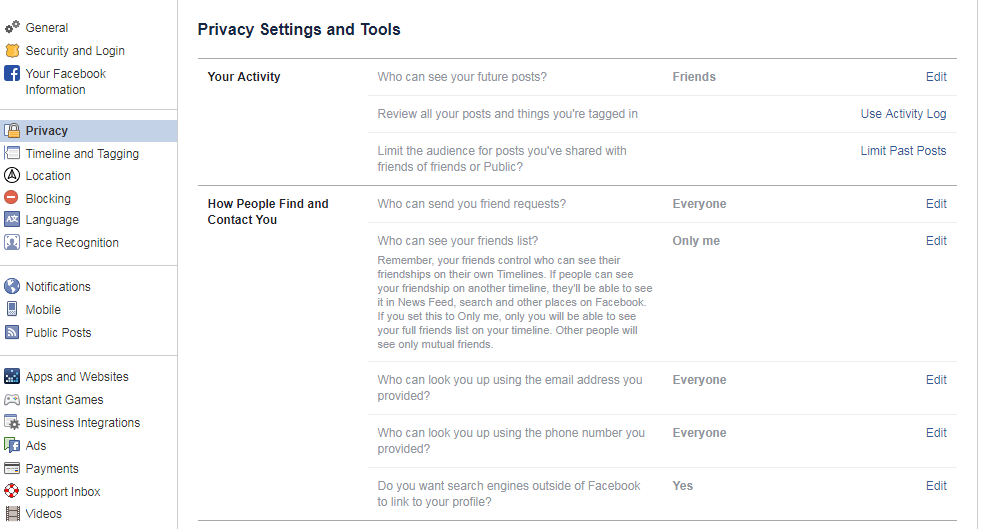 اعدادات الخصوصيةPrivacy Settings
نشاطك  Your Activity
طريقة عثور الأشخاص عليك والتواصل معك How People Find and Contact You
10
سجل النشاط Activity Log
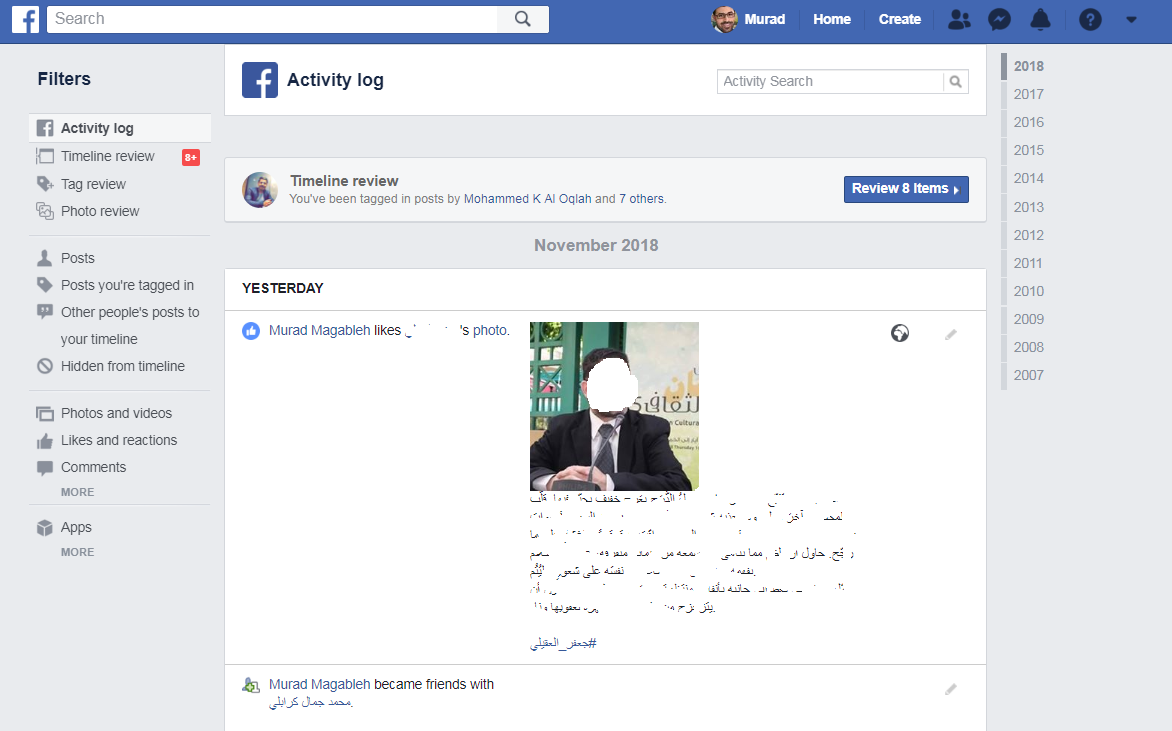 سجل النشاط Activity Log
سجل النشاط Activity Log
مراجعة اليوميات Timeline Review
13
التنبيهات Notifications
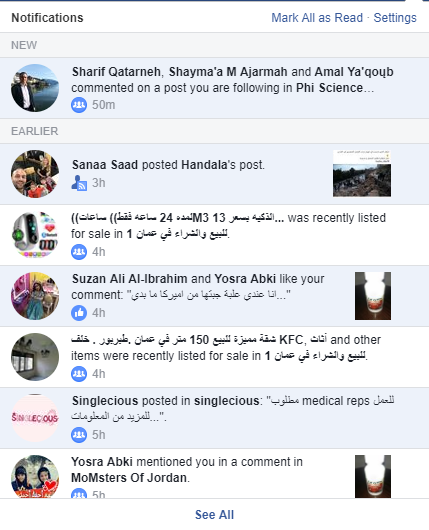 القوائم Lists
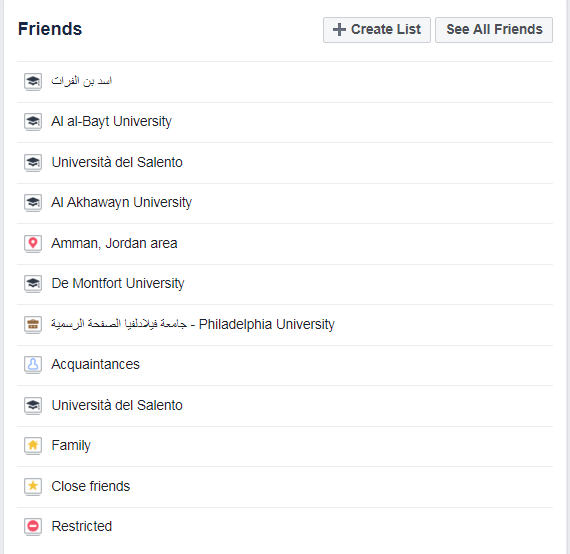 القوائم Lists
ما هي القوائم؟
انشاء قائمة
مكونات صفحة القائمة
القوائم ومحدد الجمهور
18
القوائم Lists
ربما ترغب في التواصل مع أصدقاء من عملك ولكنك قلق حول اختلاط حياتك الاجتماعية والمهنية.
تستطيع التحكم مع مَن تشارك عن طريق فصل أصدقائك في قوائم. 
بمجرد إنشاء قائمة يمكنك اختيار مشاركة بعض الامور فقط مع الاشخاص في تلك القائمة. 
يمكنك أيضا مشاركة شيء مع الجميع باستثناء قائمة معينة من الأصدقاء.
19
المناسبات Events
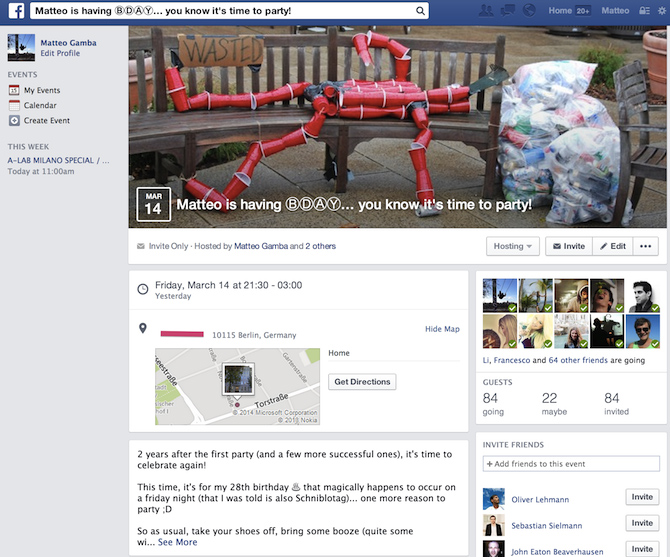 المناسبات Events
انشاء مناسبة
مكونات صفحة المناسبة
22
صفحة فيسبوك Facebook Page
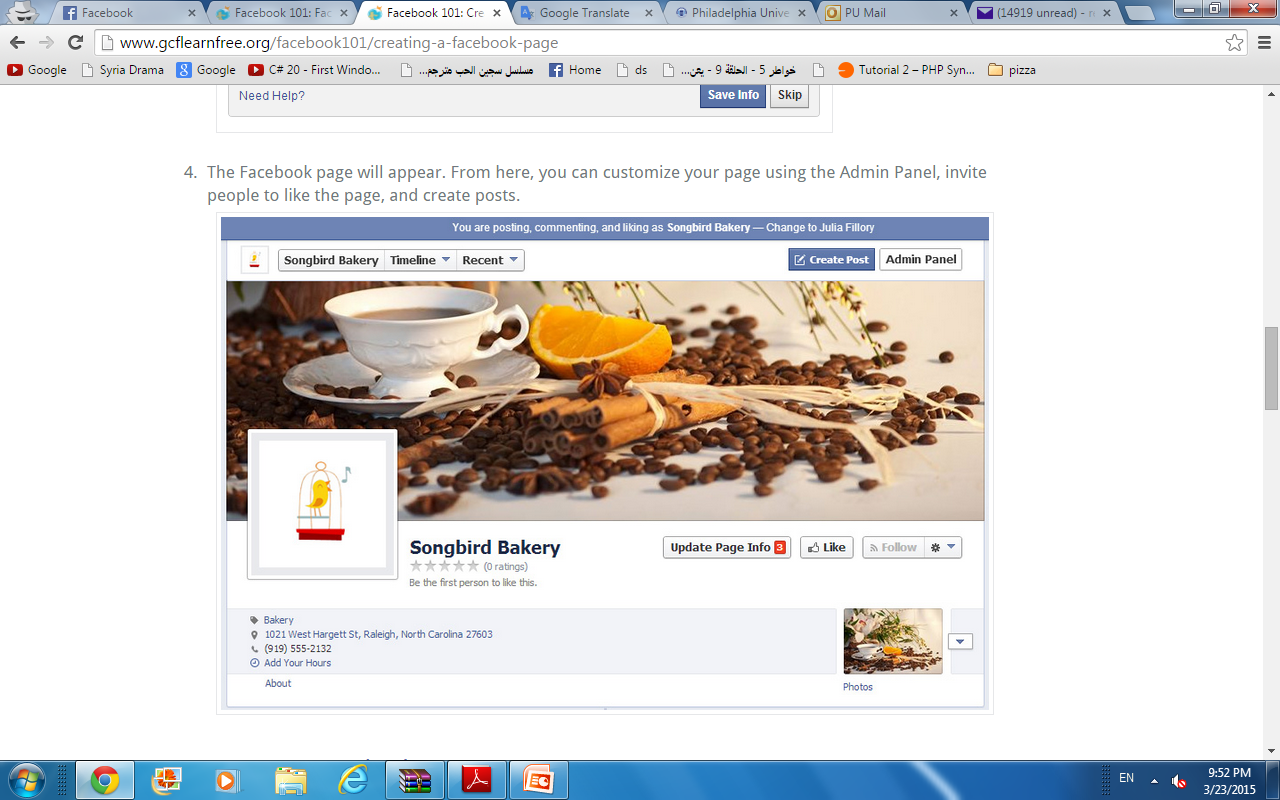 صفحة فيسبوك Facebook Page
ما هي صفحة فيسبوك؟
الصفحات التي أعجبتك Liked Pages
صفحاتك Your pages
انشاء صفحة فيسبوك
مكونات صفحة فيسبوك
الفرق بين صفحة الفيسبوك وحساب فيسبوك الشخصي
25
صفحة فيسبوك Facebook Page
تتيح للشخصيات العامة والشركات والمنظمات الأخرى من انشاء وجود حقيقي وعام على الفيسبوك.
على عكس الملف الشخصي تكون صفحات الفيسبوك مرئية للجميع على شبكة الانترنت تلقائيا.
يمكنك الاتصال مع هذه الصفحات بأن تصبح من معجبيها ومن ثم تتلقى التحديثات الخاصة بها في الأخبار الواردة ويمكنك التفاعل معها.
26
الفرق بين صفحة الفيسبوك وحساب فيسبوك الشخصي
الحساب الشخصي في الفيسبوك مخصص للأفراد وهو يعبر عن انسان فعلي وليس جهة معينة أو مادة افتراضية. أما صفحة الفيسبوك فهي تعبر عن الجهات والهيئات والجماعات وكل ما ليس بانسان (باستثناء استخدام صفحات الفيسبوك لتمثيل الشخصيات المشهورة).
الحساب الشخصي يحتوي على ايقونة (طلب الصداقة) أما صفحة  الفيسبوك فتحتوي على ايقونة (أعجبني).
العلاقة بين حساب شخصي وحساب شخصي اخر هي (صداقة) أما العلاقة بين حساب شخصي وصفحة فيسبوك هي (اعجاب).
في الحساب الشخصي يمكن اضافة عدد أصدقاء محدد لا يزيد على 5 الاف صديق. أما في الصفحة فيمكن كسب عدد معجبين لا نهائي.
27
المجموعات Groups
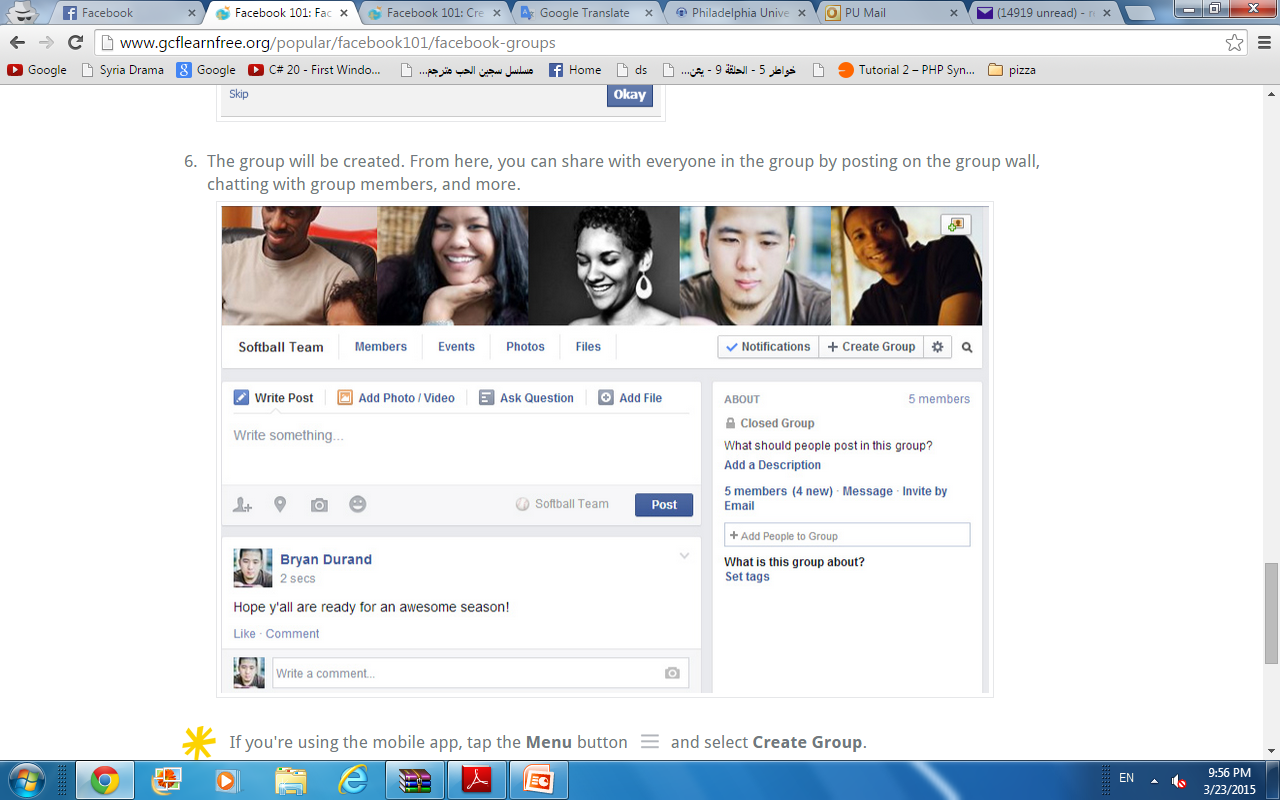 المجموعات Groups
ما هي المجموعة؟
المجموعات التي تديرها Groups You Manage
مجموعاتك Your Groups
انشاء مجموعة
مكونات المجموعة
خيارات اللخصوصية
الفرق بين صفحة الفيسبوك ومجموعة فيسبوك
30
المجموعات Groups
تستخدم المجموعات للتواصل ضمن مجموعة من الأشخاص ذوي الاهتمامات المشتركة فيما بينهم.
تسمح المجموعات للأشخاص بالالتقاء حول قضية أو مسألة أو نشاط مشترك ومناقشة القضايا ونشر الصور وتبادل المحتويات ذات الصلة.
31
المجموعات Groups
خيارات للخصوصية
عامة public: يمكن لأي شخص رؤية المجموعة وأعضائها ومنشوراتهم.
مغلقةclosed : يمكن لاي شخص رؤية المجموعة وأعضائها ولكن فقط الأعضاء يمكنهم رؤية المنشورات.
سريةsecret : فقط اعضاء المجموعة يمكنهم رؤية المجموعة وأعضائها ومنشوراتهم.
32
الفرق بين صفحة الفيسبوك ومجموعة فيسبوك
صفحة الفيسبوك يمكن انشائها لتمثيل جهة معينة أو علامة تجارية او شخصية مشهورة. أما مجموعة الفيسبوك فيمكن انشائها للنقاش حول قضية معينة أو قضايا عديدة.
في صفحة الفيسبوك يتم اضافة المنشورات الرئيسية فيها من قبل ادارة الصفحة. أما المجموعة فهي مفتوحة لكل المنضمين اليها يكتب فيها كل فرد في المجموعة ومهمة ادارة المجموعة هي الاشراف والرقابة على المجموعة وحذف المنشورات غير المرغوب فيها.
صفحة الفيسبوك يكون الانضمام اليها بالنقر على ايقونة (أعجبني) أما مجموعة الفيسبوك فيكون الانضمام اليها بالنقر على ايقونة (طلب الانضمام الى المجموعة).
في صفحة الفيسبوك ترتيب المنشورات يكون حسب تاريخ الاضافة (المنشور الذي أضيف مؤخرا يظهر في المقدمة). أما في مجموعة الفيسبوك فيكون الترتيب حسب تاريخ آخر تعليق (المنشور الذي تم التعليق عليه مؤخرا يظهر في المقدمة).
33
التجارة الالكترونية عبر فيسبوك
التجارة الالكترونية الاجتماعية
التجارة الإلكترونية الاجتماعية هي وسيلة لأية أعمال تجارية عبر الانترنت للاستفادة من الشبكات الاجتماعية العصرية للتحكم بالمبيعات وتحسين العلاقات مع العملاء وتعزيز العلامة التجارية .
كيف تتم التجارة الالكترونية عبر فيسبوك؟
انشاء مجموعة فيسبوك Facebook Group من نوع بيع وشراء Buy and Sell
اضافة تبويب المتجر Shop على صفحة فيسبوك Facebook Page
استخدام احدى التطبيقات الخاصة لإنشاء مخازن في فيسبوك مثل Storefront Social، Shopify ...  الخ.
35
التجارة الالكترونية عبر صفحة فيسبوك
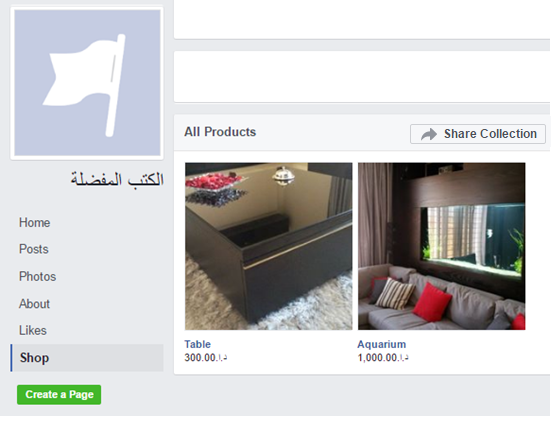 التجارة الالكترونية عبر صفحة فيسبوك
اضافة تبويب المتجرShop 
تحديد العملة
طريقة الدفع
اضافة منتج product
38
التجارة الالكترونية عبر مجموعة فيسبوك
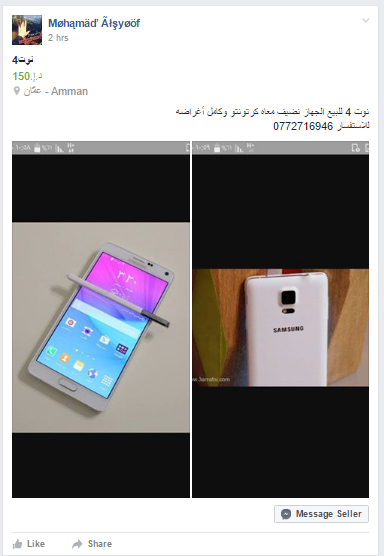 التجارة الالكترونية عبر مجموعة فيسبوك
نوع مجموعة فيسبوك بيع وشراء   Buy and Sell
تحديد العملة
اضافة منتج product
41
التجارة الالكترونية عبر استخدام التطبيقات الخاصة بإنشاء مخازن في فيسبوك
التجارة الالكترونية عبر استخدام التطبيقات الخاصة بإنشاء مخازن في فيسبوك
هنالك أدوات للتجارة الإلكترونية الاجتماعية تساعد أصحاب الأعمال التجارية الصغيرة على تجاوز " أعجبني" والوصول إلى المزيد من العملاء و زيادة المبيعات على الشبكات الاجتماعية الأكثر شعبية.
منها تطبيق Storefront Social لإنشاء مخازن للفيس بوك.
التطبيق يخلق مخزن فيسبوك للجماهير حتى يقوموا بالتسوق. يمكنك تخصيص المخزن واستيراد المنتجات من موقع الويب الخاص بك مباشرة إلى الفيسبوك.
يقدم خيارات اللغة للوصول إلى أكبر جمهور ممكن من خلال منصة الفيسبوك
يمكن للعملاء الدفع للعناصر بعملات متعددة باستخدام PayPal أو Google Checkout.
تبدأ الخطط الأساسية في 9.95$ شهريا مع نسخة تجريبية مجانية لمدة 7 أيام.
43